©auteursrecht CBO - www.cbo.nl  & AWZW – www.awzw.nl
Opdracht Zorgpartners
Introductiebijeenkomst docenten Mbo-Rijnland 
7 maart, 19.00 tot 21.30 uur
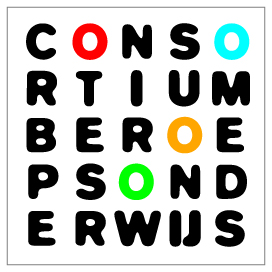 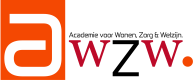 Auteursrecht CBO & AWZW
©auteursrecht CBO - www.cbo.nl  & AWZW – www.awzw.nl
Bijeenkomst 1:			  		7 maart
Introductiebijeenkomst docenten 
(door Marcel Polman, Karin Pals )

Bijeenkomst 2:  					23 maart
Startbijeenkomst opleiders/management leerbedrijven/ docenten 	      
(door Marcel Polman, Karin Pals)

Bijeenkomst 3:  					11 april	
Startbijeenkomst deelnemers 
(door Marcel Polman, Karin Pals en docenten)
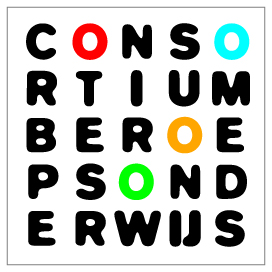 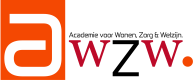 Auteursrecht CBO & AWZW
[Speaker Notes: MP]
©auteursrecht CBO - www.cbo.nl  & AWZW – www.awzw.nl
Doel introductiebijeenkomst 1. 
Workshop voor docenten om hen bekend te maken met de opbouw en inhoud van de methode praktijkopleider nieuwe stijl 
Docenten worden ingewerkt om de training assessor en examinator zelfstandig aan te kunnen bieden
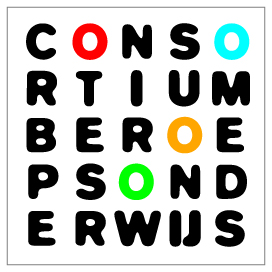 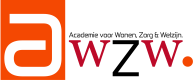 Auteursrecht CBO & AWZW
[Speaker Notes: MP]
Programma bijeenkomst 1.
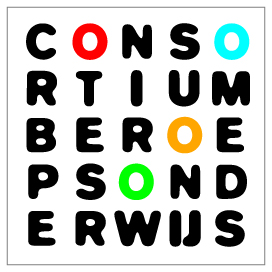 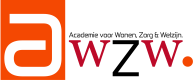 Auteursrecht CBO & AWZW
[Speaker Notes: MP]
19.30 - 20.00 uur
Kennismaken en mobiliseren voorkennis          30
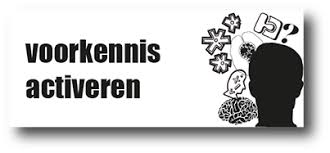 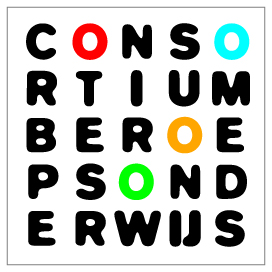 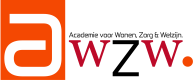 Auteursrecht CBO & AWZW
[Speaker Notes: KP vraagt welke achtergrond docenten hebben + welke ervaring met praktijkleren]
19.30 - 20.00 uur
2. Implementatie van een Leven Lang Leren             30
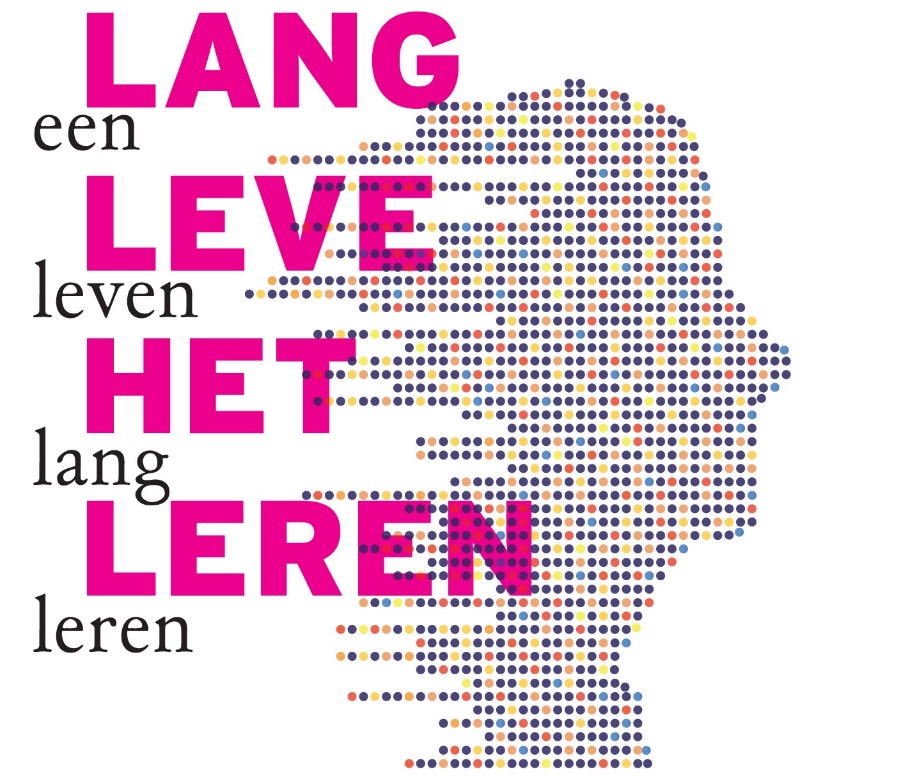 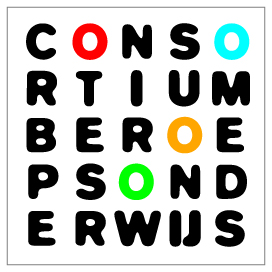 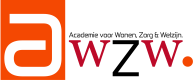 Auteursrecht CBO & AWZW
[Speaker Notes: KP]
Leven Lang Leren
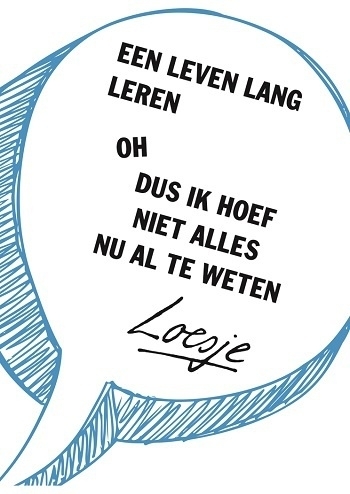 Doel:
Organisaties stellen hun medewerkers in staat de werkprocessen aan te passen aan een voortdurend veranderende omgeving door scholing, ontwikkeling en initiatief te stimuleren.
httpsvoorbeeld aanbieder leven lang ontwikkelen
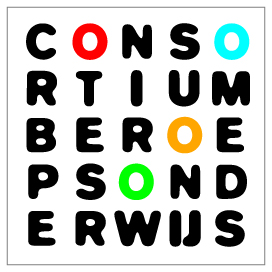 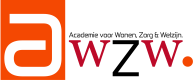 Auteursrecht CBO & AWZW
[Speaker Notes: KP start met het filmpje ter introductie/voorbeeld. Springest wil het verzamelplatform worden voor  opleiders, werkgevers en werknemers. Steeds meer opleiders plaatsen hun aanbod op Springest, ook ROC’s vermelden hun contractactiviteiten steeds vaker.  
Medewerkers/werkgevers kunnen zo kiezen, vergelijken welk aanbod, prijs het beste past.]
Lerende organisaties
Leven Lang Leren
Seintje geven 
Navigeren
Begeleiden en kwalificeren
Financieren
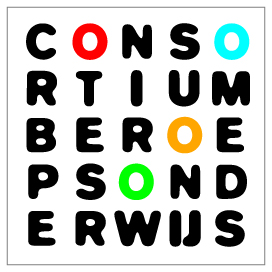 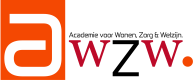 Auteursrecht CBO & AWZW
[Speaker Notes: KP: POP /jaarlijks functioneringsgesprek als leidraad. Medewerker/leidinggevende bespreken welke opleiding/ontwikkeling wenselijk is, voor medeweker of team. Zoeken samen naar passend leer/ontwikkeltraject. Geven praktijkopleider de opdracht het traject te begeleiden/kwalificeren. Bespreken wie welke kosten voor rekening neemt. 
      Praktijkopleider begeleid en kwalificeert het traject
      Financiering wordt met wederzijds inbreng afgestemd]
Lerende organisaties
Leven Lang Leren implementeren voor het mbo
Breed aanbod leertrajecten  creëren voor LLL
Kwalificeren docenten + praktijkopleiders LLL 
BPV bureau oprichten
Gezamenlijk begeleiden en kwalificeren  van lerenden
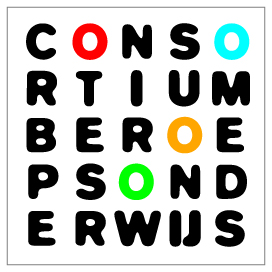 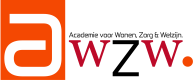 Auteursrecht CBO & AWZW
[Speaker Notes: MP het is de taak van ROC’s om passende leertrajecten te ontwikkelen en aan te bieden i.s.m. leerbedrijven. 
Het is de taak van ROC’s om docenten en praktijkopleiders optimaal te laten samenwerken. Hiervoor is dit traject bedoelt. Wie neemt welke taken op zich om lerenden optimaal te faciliteren bij hun leer/ontwikkeltraject. 
Mbo Rijnland wil hier een BPV bureau voor oprichten. Pauline/Margot vragen naar hun ambities. Maar uiteindelijk gaat het om een optimale samenwerking tussen opleider, praktijkopleider en lerenden.]
20.00 - 20.10 uur
3.  Korte pauze
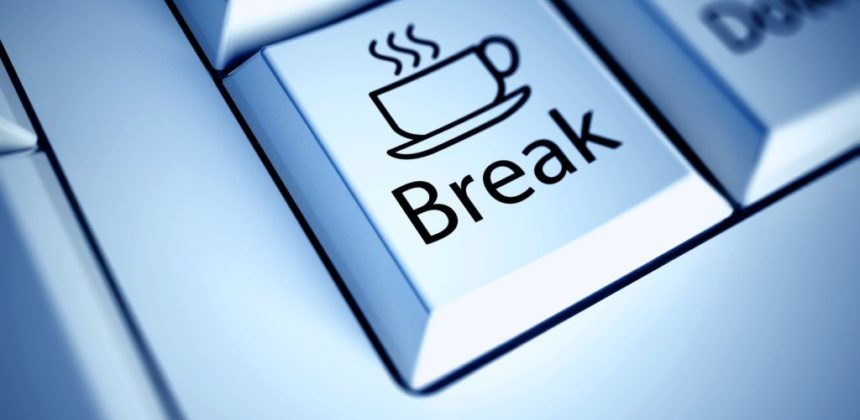 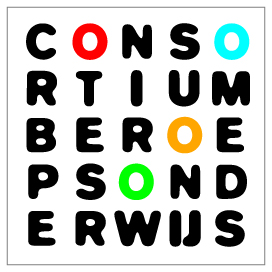 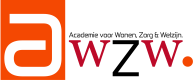 Auteursrecht CBO & AWZW
20.10 - 20.30 uur
4. Methode praktijkopleider / motiveren zelfstudie/coaching
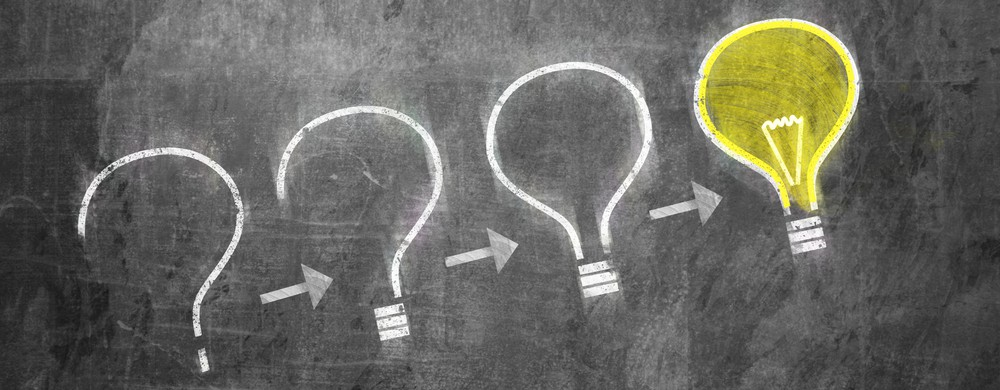 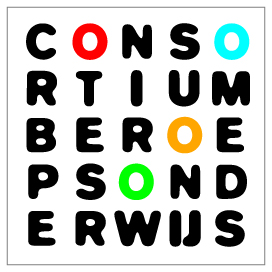 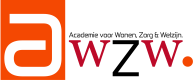 Auteursrecht CBO & AWZW
[Speaker Notes: KP wat hebben we ervaren in de pilot: dat zelfstudie het struikelblok kan zijn. Echter leren wordt steeds vaker dichtbij of op de werkvloer georganiseerd. En medewerkers worden verantwoordelijk voor hun eigen leerproces. Hoe kunnen we zelfstudie dus optimaal coachen? 
Strak sturen op de planning
Lerenden via het platform een reminder sturen als oefenopdrachten niet volgens planning zijn ingeleverd
Lerenden activeren via het platform, als zij niet meedoen aan discussie op de discussieleerlijn
Zelf ook de discipline opbrengen om afspraken na te komen t.a.v. nakijken enz.]
Methode praktijkopleider
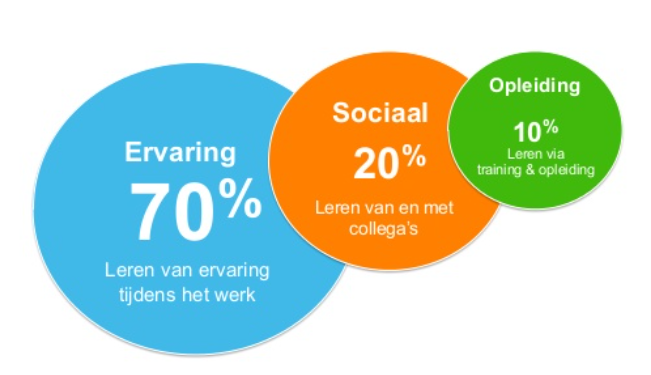 Actuele inhoud
Activerende werkvormen
70/20/10 visie op leren Jennings
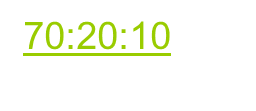 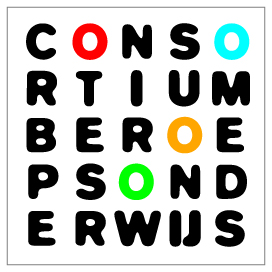 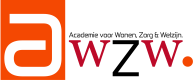 Auteursrecht CBO & AWZW
[Speaker Notes: KP Jennings is een didactische benadering, waarop variatie tussen percentages mogelijk is. 
Uitleg Jennings via starten filmpje]
Kwalificatiedossier
De methode dekt kwalificatiedossier:
Praktijkopleider mbo 4 Crebo 23184
Module 1. Assessor
Module 2. Examinator
Examen praktijkopleider
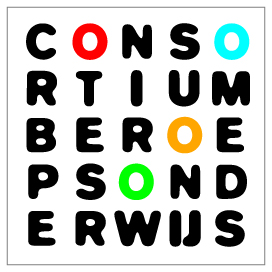 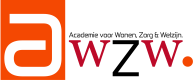 Auteursrecht CBO & AWZW
[Speaker Notes: MP uitleg dat materialen op It learning klaar staan voor de examinator, omdat dit het 1e traject is van mbo Rijnland in opdracht van Zorgpartners.]
Assessor
De assessor zien wij als begeleider, coach en als ontwikkelingsgerichte beoordelaar van het leerproces van de student
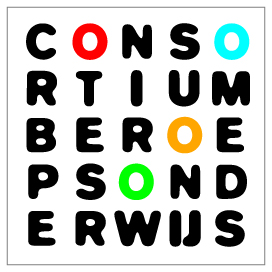 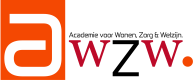 Auteursrecht CBO & AWZW
[Speaker Notes: MP]
Examinator
De examinator zien wij als de beoordelaar van de kwalificerende onderdelen van de opleiding van de student
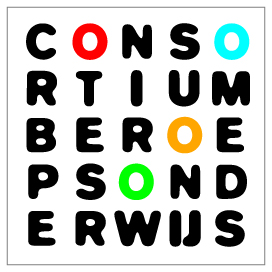 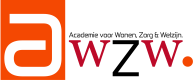 Auteursrecht CBO & AWZW
[Speaker Notes: MP]
Activerende werkvormen
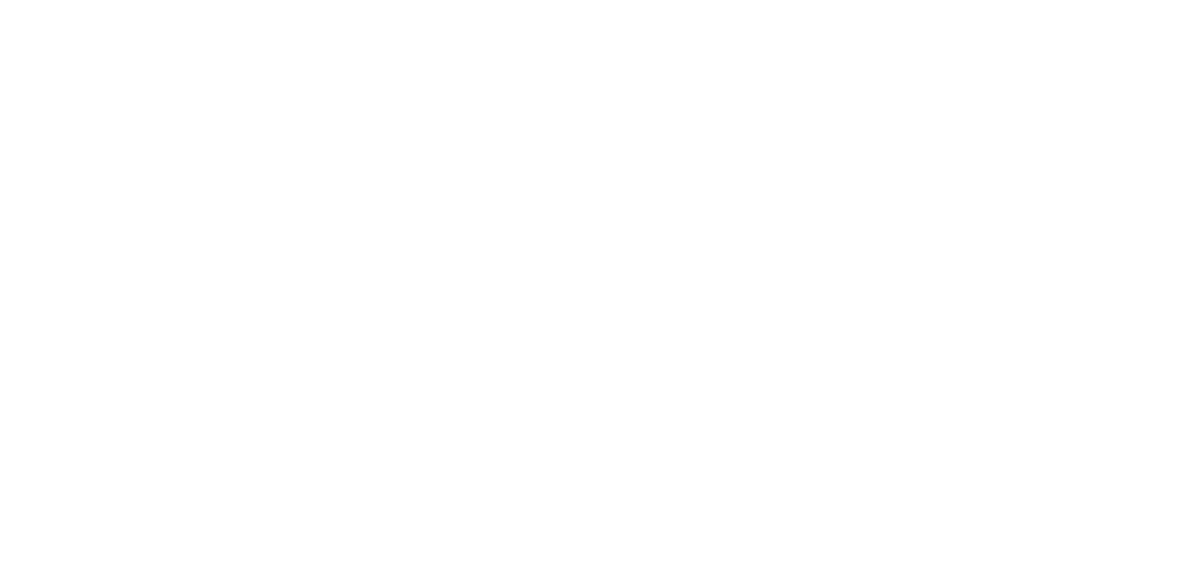 docent
student
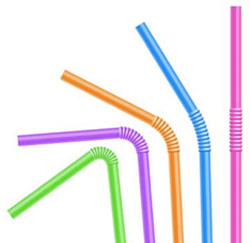 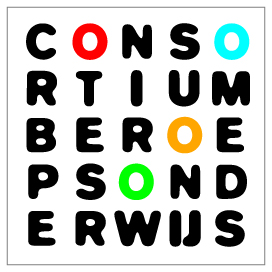 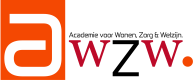 Auteursrecht CBO & AWZW
[Speaker Notes: KP  Oefenopdrachten zijn gericht op 70% Jennings. Studenten gaan ermee aan de slag, leveren het in, moeten soms nogmaals oefenen, oefenopdracht inleveren tot voldoende is behaald. Alle oefenopdrachten moeten minimaal een voldoende scoren om te kunnen aftekenen in portfolio. Docent coacht de student richting voldoende/goede beoordeling. Zorgt ook voor randvoorwaarden om te kunnen oefenen.]
Blended leerlijnen
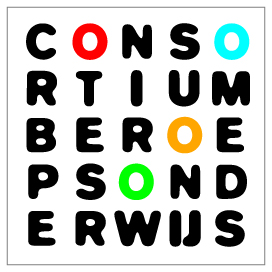 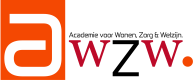 Auteursrecht CBO & AWZW
[Speaker Notes: KP startworkshop is uitleg leermethode, kennismaken met het leerplatform en motivatie krijgen voor het leertrajecct. 
Oefenopdrachten moeten zelfstandig, volgens planning worden ontwikkeld en ingeleverd. 
Discussieleerlijn is verplicht onderdeel, waarin kennis en ervaringen kunnen worden uitgewisseld. Dit is leren van elkaar en van de coach. De coach volgt de discussie op de leerlijn en treedt op als een moderator (stuurt de discussie in de goede richting).]
20.30 - 21.00 uur
Aanmelden en inloggen op het leerplatform
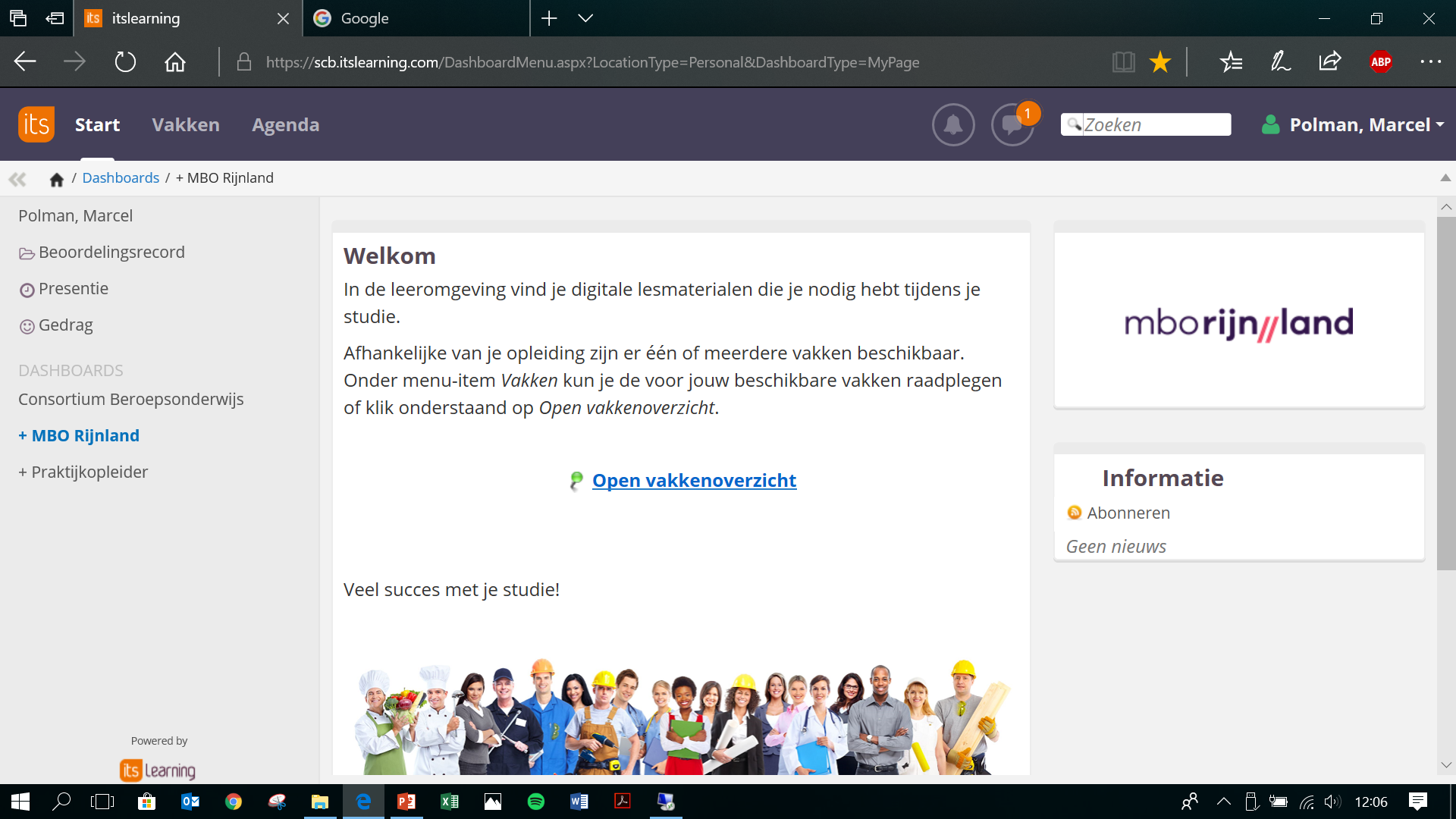 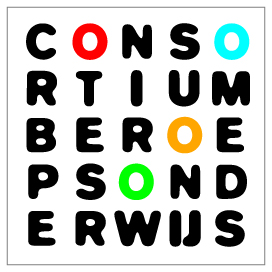 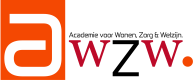 Auteursrecht CBO & AWZW
[Speaker Notes: MP – openen examinator]
21.00 - 21.15 uur
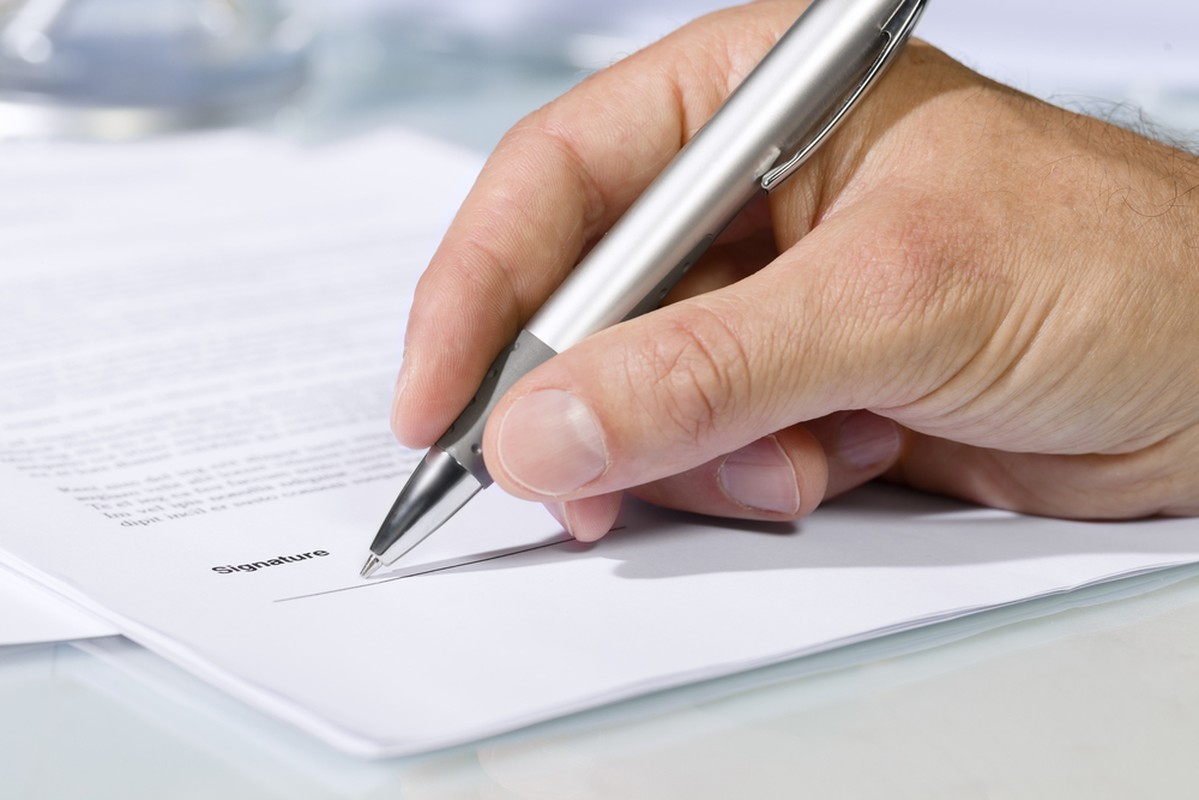 Starten met opdracht 1.
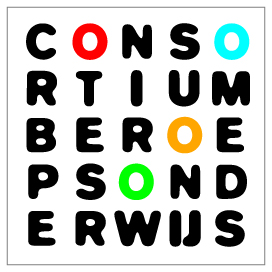 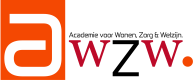 Auteursrecht CBO & AWZW
[Speaker Notes: MP]
Oefenopdracht 1.
Log in ………………..
   Maak jouw profiel/account aan………
   Lees oefenopdracht 1 
   Maak oefenopdracht 1
   Lever oefenopdracht 1 in
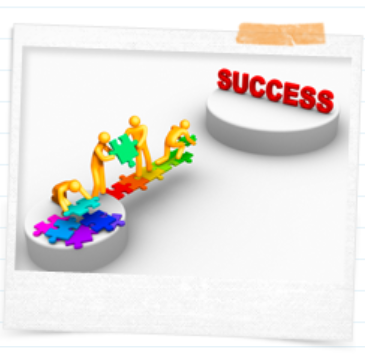 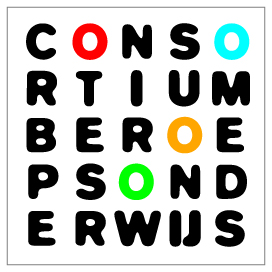 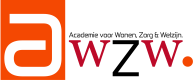 Auteursrecht CBO & AWZW
[Speaker Notes: MP, kun jij checken of dit een geschikte oefenopdracht is voor docenten?]
21.15 - 21.30 uur
Evaluatie en afspraken
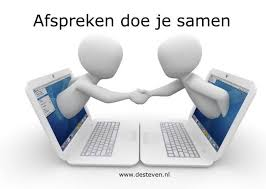 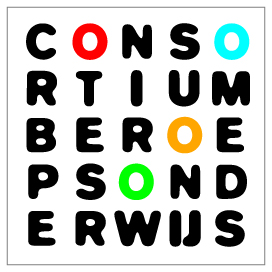 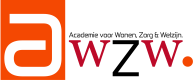 Auteursrecht CBO & AWZW
[Speaker Notes: MP + KP vertellen hun rol tijdens het leertraject
MP begeleid de docenten
KP begeleid de praktijkopleiders via e-coaching]